Кросворд «Средства рисования»
3
8
2
7
4
1
6
5
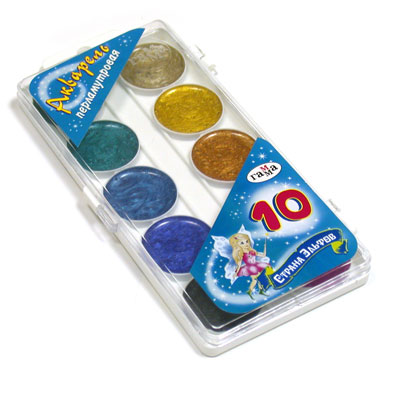 1
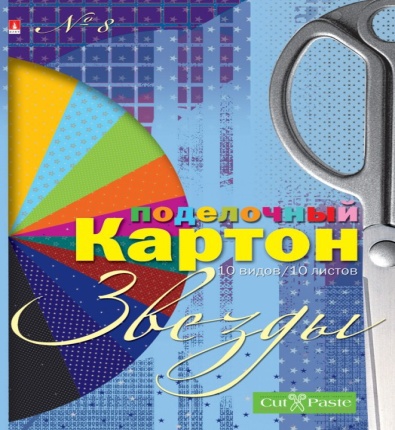 5
2
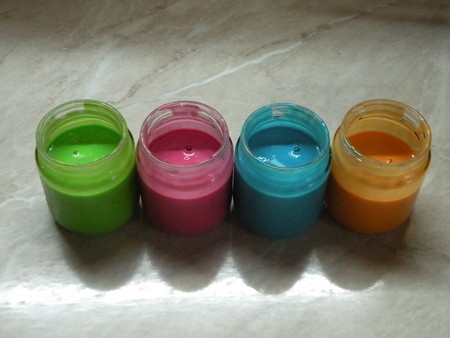 6
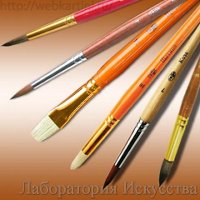 3
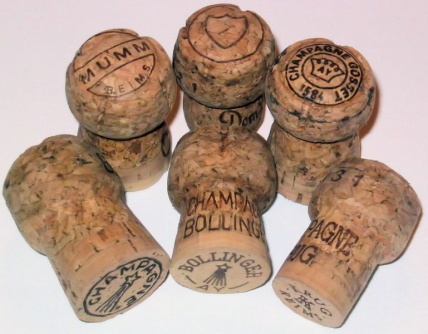 7
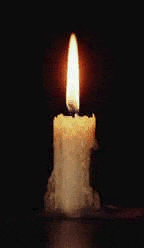 4
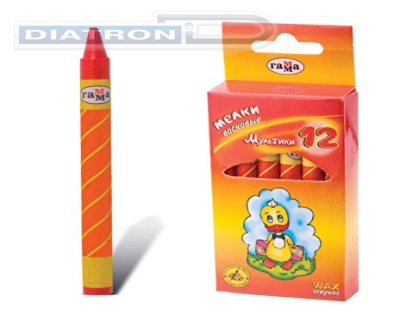 8
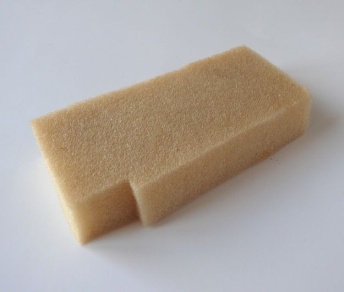 Муниципальное казенное дошкольное образовательное учреждение
«Детский сад №67»
компенсирующего вида 
г. Дзержинск.
Адрес: бульвар Победы,18 А;    тел: 26-47-49
Е – mail:ds67@ uddudzr.ru
,,,,,,,,,,,,,,,,,,,,,,,,,,,,,,,,,,,,,,,,,,,,,,,,,,,,,,,,,,,,,,,,,,,,,,,,,,,,,,,,,,,,,,,,,,,,,,,,,,,,,,,,,,,,,,,,,,,,,,,,,,,,,,,,,,,,,,,,,,,,,,,,,,,,,,,,,,,
Кроссворд «Средства рисования»

Выполнила: воспитатель Зинченко Е.И.
МК ДОУ «Детский сад №67»
Заведующая МКДОУ «Детский сад № 67»__________________________Жаринова Е.Е.